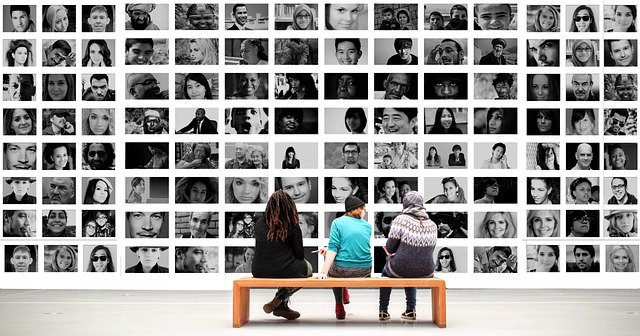 Toolkit 2Learning Unit 1
Map the emergency agencies operating in the maxi-emergency, including existing psychosocial services which should be fully mapped and incorporated into the psychosocial care plan
Pre intervention
Developed by 
University of Presov, Slovakia
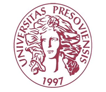 L.U. 1 – Map the emergency agencies operating in the maxi-emergency…
1. Preparedness 
Question: Do you have a rescue map, intervention and support teams ready?
Activity 1a: Interconnections list
Activity 1b: Interconnections list
2. Human needs in a crisis situation 
Question:What different needs might a person have in different crisis situations? 
Activity 2: Specific needs
3. Caring for different needs 
Questions: Which organisations can provide for the different needs of a person in crisis? 
Activity 3: Specific caring
4. Communication with other teams in a crisis situation 
Question: Do you know the contacts of other teams that provide different care in a crisis situation?
Activity 4: Updating the contacts
5. Cooperation and coordination 
Question: Do you know who is responsible for communicating with and coordinating with different teams?
Activity 5: Who is in a charge?
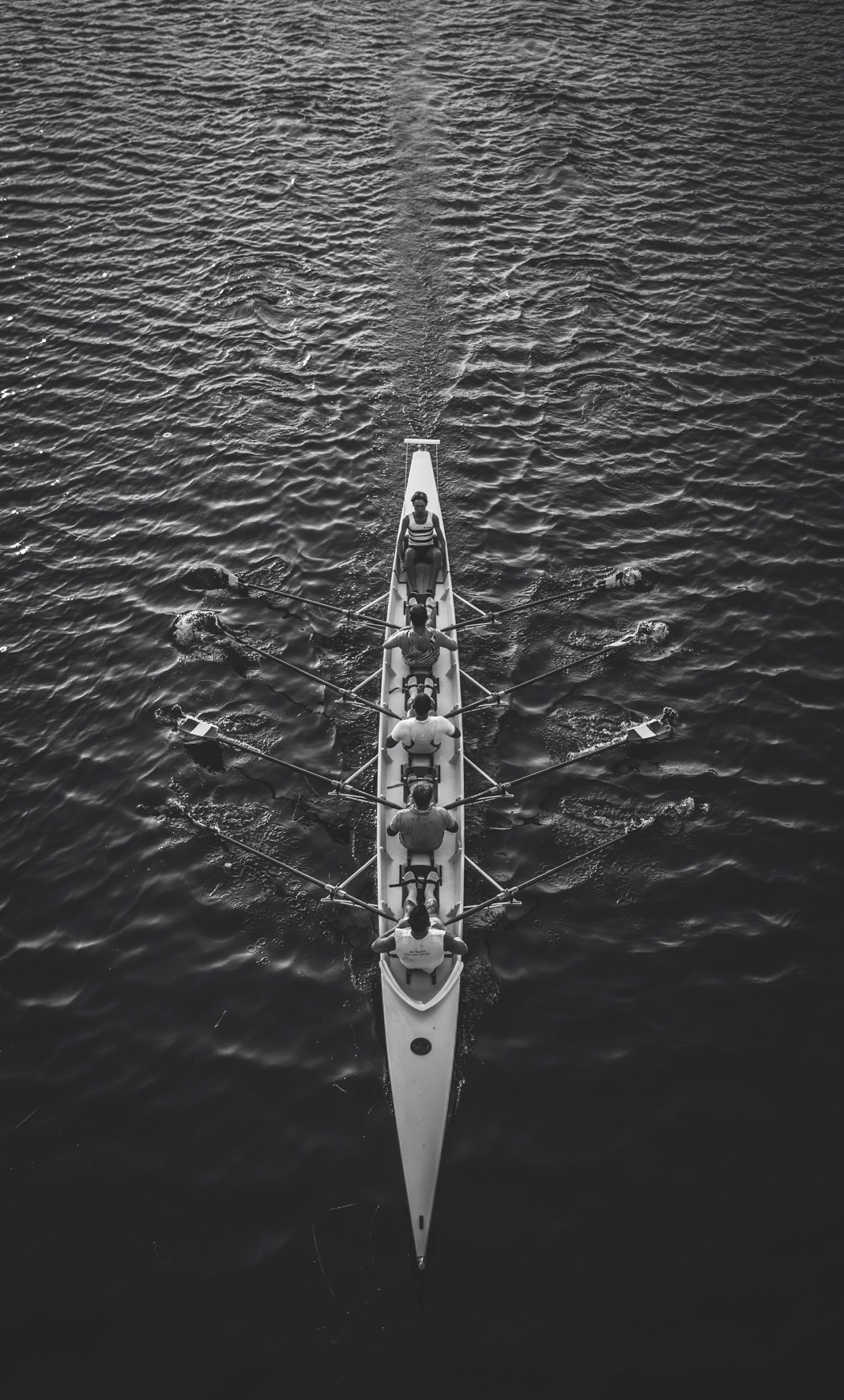 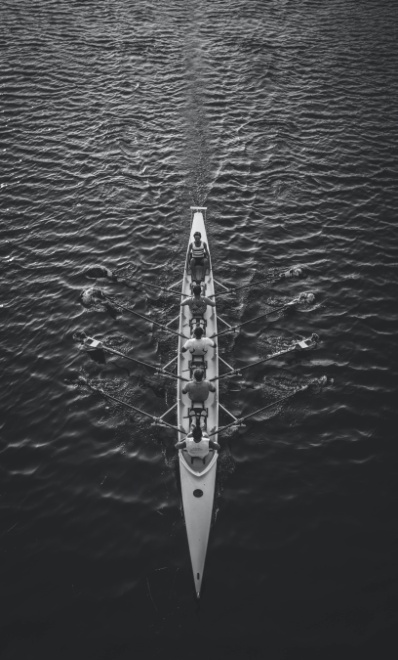 1. Preparedness
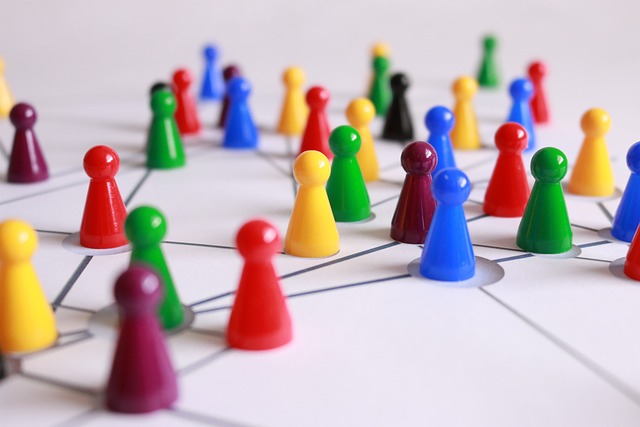 Do you have a rescue map, intervention 
and support teams ready?
No
Yes
Click here
Activity 1a
Click here
Activity 1a
Interconnections list
Interconnections list
2. Human needs in a crisis situation
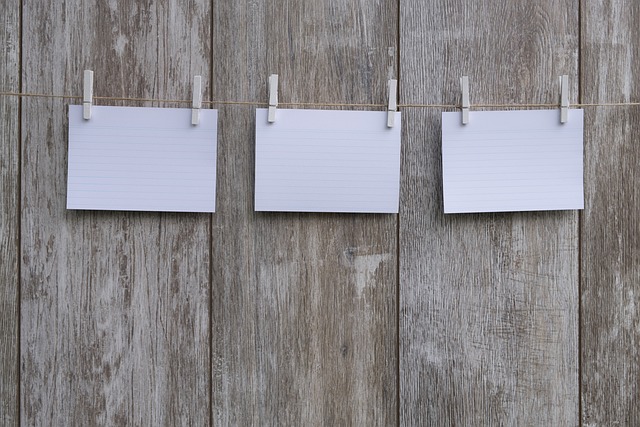 2. Do you know what different needs might a person have in different crisis situations?
Yes,
No
Click here
Activity 2
Go to the next question
Specific needs
Caring for different needs
3. Caring for different needs
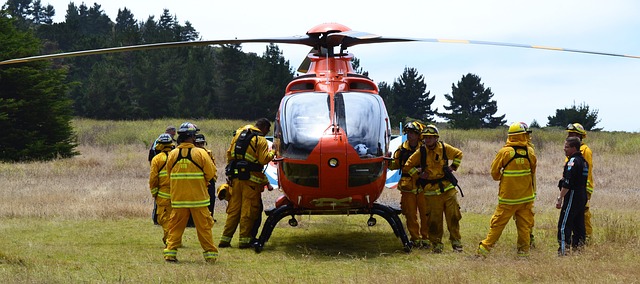 3. Do you know which organisations can 
provide for the different needs of a person in crisis?
Yes
No
Go to the next question
Click here 
Activity 3
Specific caring
Communication with other teams in a crisis situation
4. Communication with other teams in a crisis situation
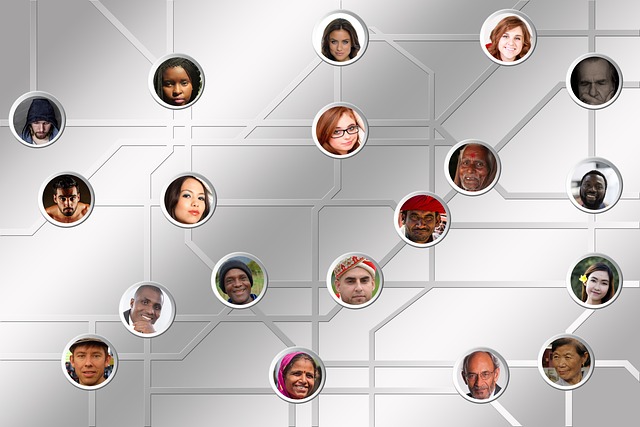 4. Do you know the contacts of other teams that provide different care in a crisis situation?
Yes
No
Click here
 Activity 4
Go to the next question
Cooperation and coordination
Updating the contacts
5. Cooperation and coordination
5. Do you know who is responsible for communicating with and coordinating with different teams?
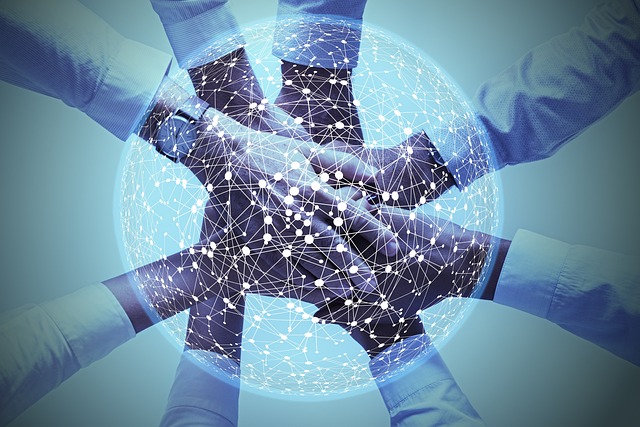 Yes
No
You have finished Unit 1
Click here 
Activity 5
Who is in a charge?
Go to the next unit